Урок обобщения по разделу
«Древний Восток»
Нам необходимо повторить:
Историю Древнего Востока
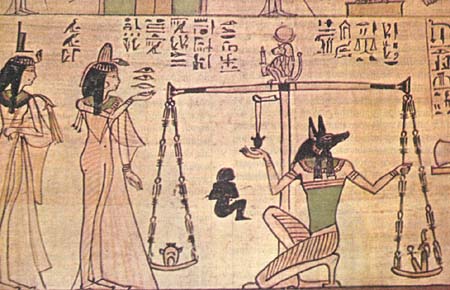 Вспомнить:
Даты исторических событий
Имена исторических деятелей
Термины
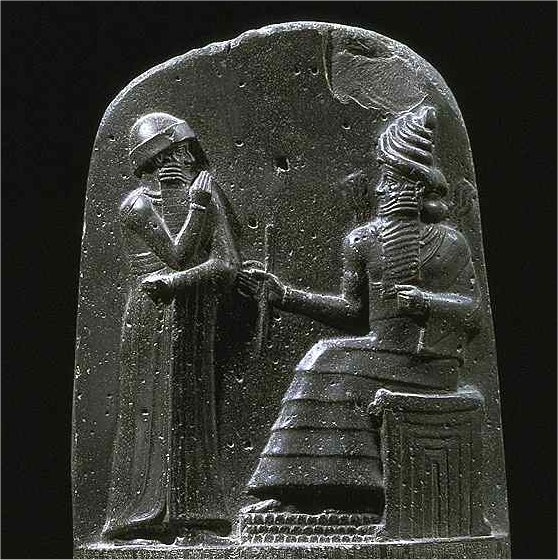 Закрепить:
Полученные знания
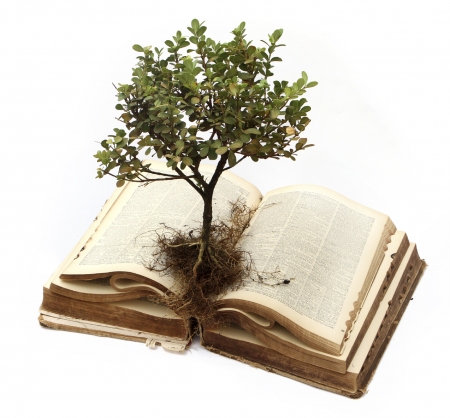 Развивать умения:
Делать выводы
Воспроизводить полученную информацию
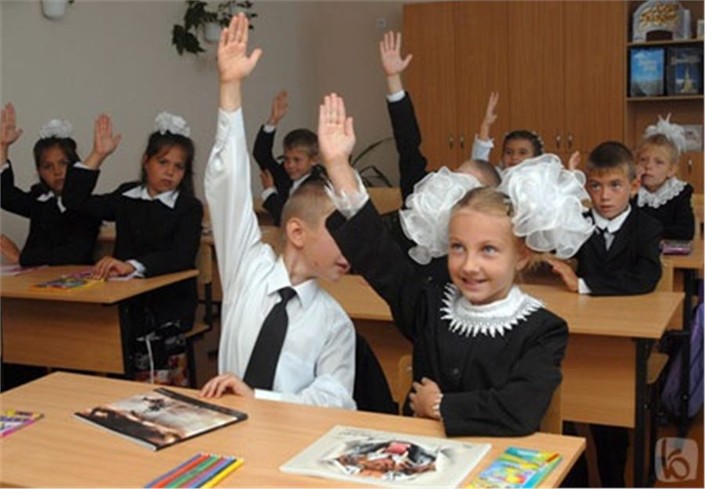 Карта Древнего Египта
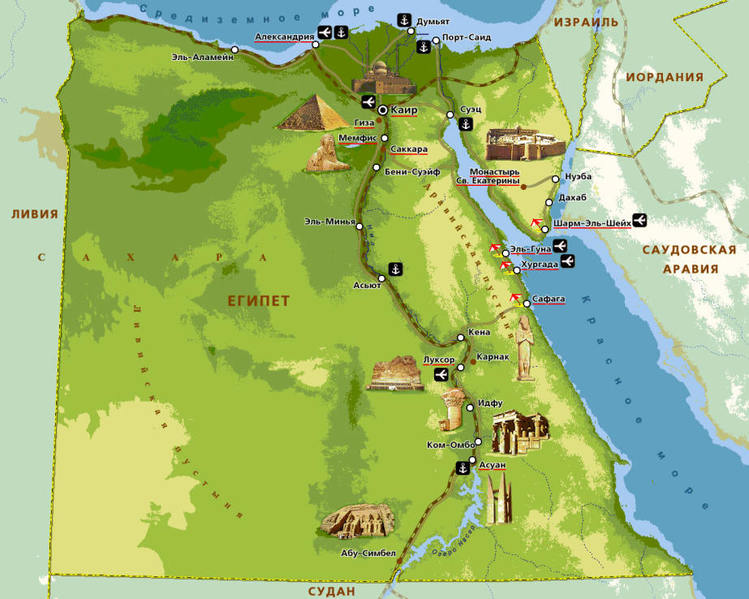 Карта Древнего Двуречья
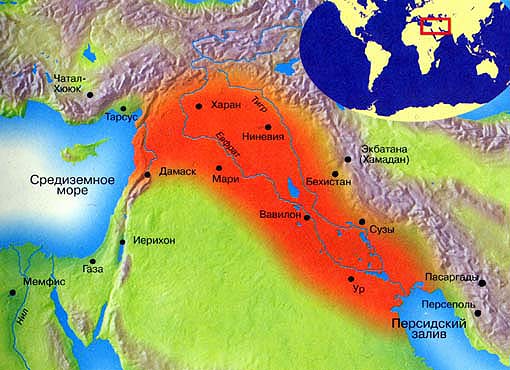 Карта Древней Индии
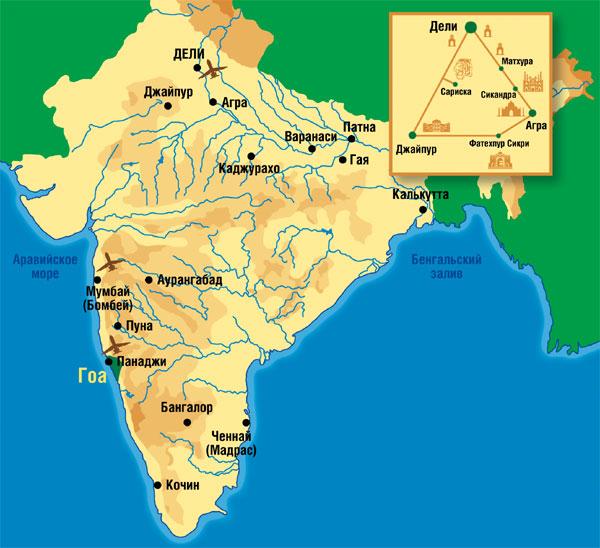 Карта Древнего Китая
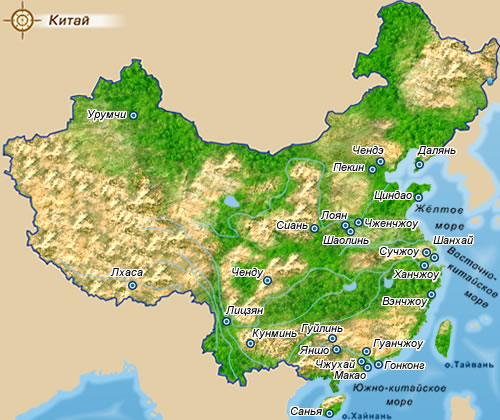 Соотнести события и даты
Взятие Вавилона персами
Правление Хаммурапи в Вавилоне
Завоевания фараона Тутмоса III
Постройка пирамиды Хеопса
1792 – 1750  гг. до н.э. 
1500 г. до н.э.
538 г. до н.э. 
2600 г. до н.э.
Выделите признаки государства
Правитель
Шадуф     
Войско
Колонии
Законы 
Города
Дельта
Власть
Территория 
Письменность
1,3,5,6,8,9,10
Подберите термины
Налог
Денежный сбор в пользу государства   
Служители богов 
Большое  и сильное государство
Люди, которые не входили ни в одну из каст в Индии 
Группы людей  в Индии со своими  правами и обязанностями
Сказание о богах и легендарных  героях
Жрецы
Держава
Неприкасаемые
Касты
Мифы
Соотнесите государства и их изобретения
Иероглифы
Клинопись  
Алфавит
Шахматы
Бумага
Финикия
Индия
Китай
Египет
Междуречье
Откуда эти памятники?
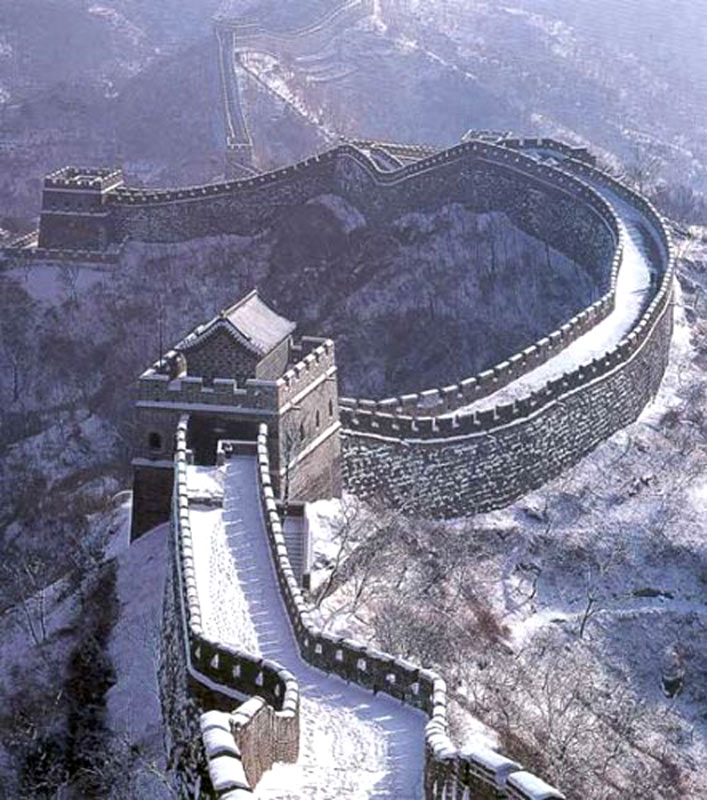 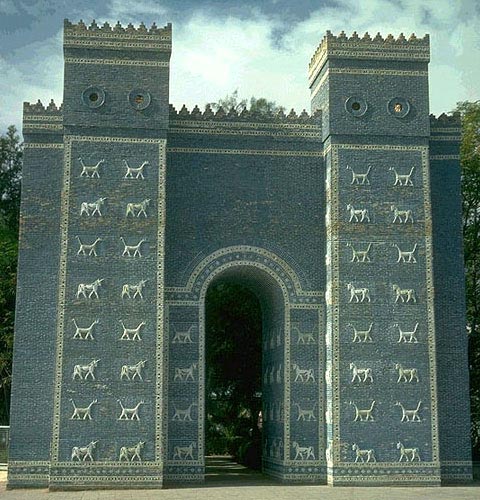 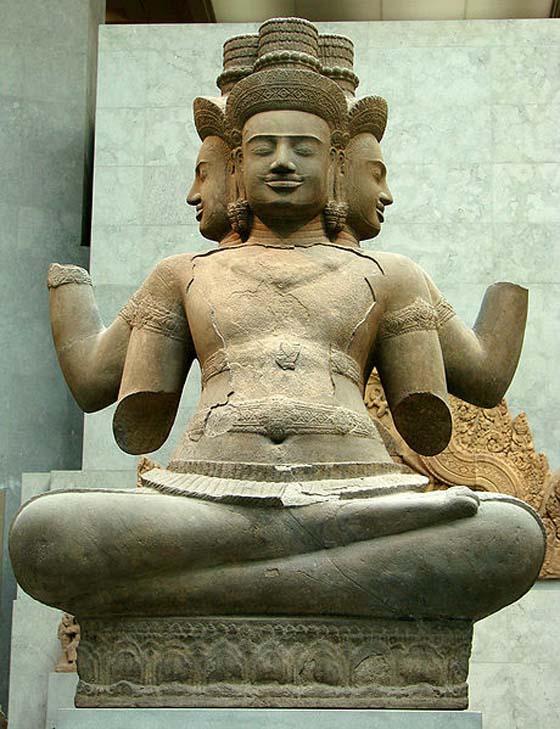 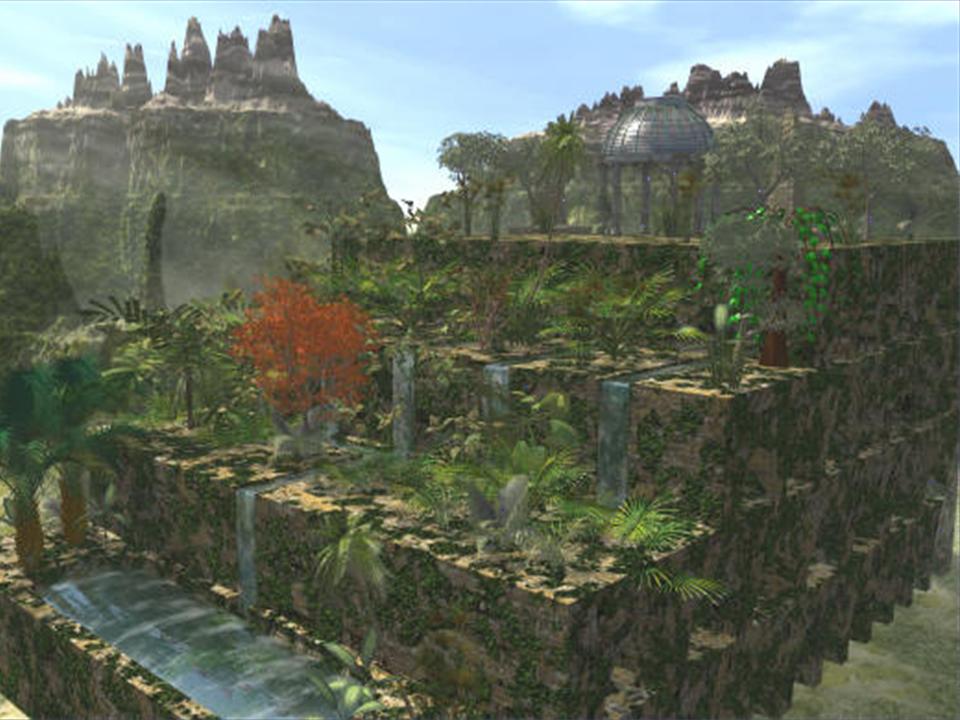 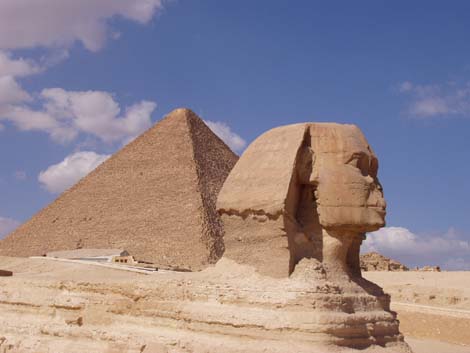 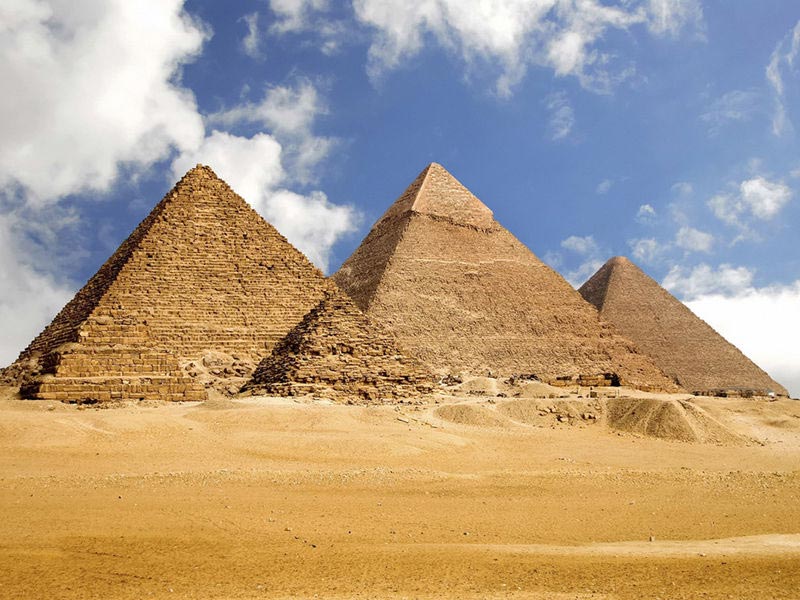 Объясните значение пословиц
Путешественники
«Хорошо одетому всегда рады»


Гиды
«Он еще не поймал лисицу, а уже делает для нее колодку»
«Встречают по одежке, провожают по уму»
«Делить шкуру неубитого медведя»
Угадайка
Нил, Тигр, Ганг, Вавилон
Алфавит, пурпурная краска, корабль, бумага
Чай, алфавит, компас, шелк
Брахманы, шудры, фараон, неприкасаемые
Шахматы, хлопок, фарфор, сахар
Пирамиды, иероглифы, папирус, клинопись
Домашнее задание
Составьте кроссворд на тему «Древний Восток»
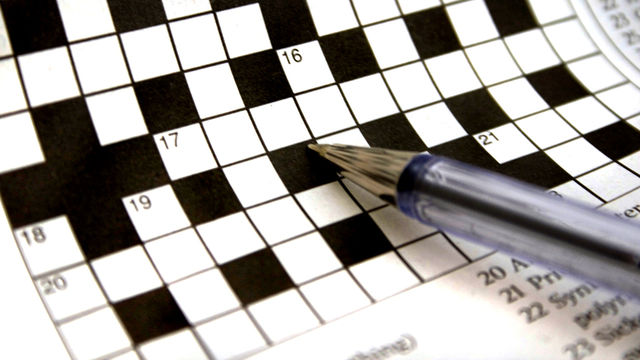